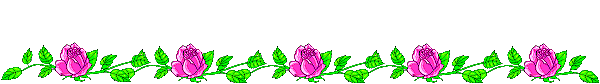 CHÀO MỪNG CÁC EM HỌC SINH 
ĐẾN VỚI BÀI GIẢNG ĐIỆN TỬ
MÔN: KHOA HỌC TỰ NHIÊN 6
BỘ SÁCH CHÂN TRỜI SÁNG TẠO
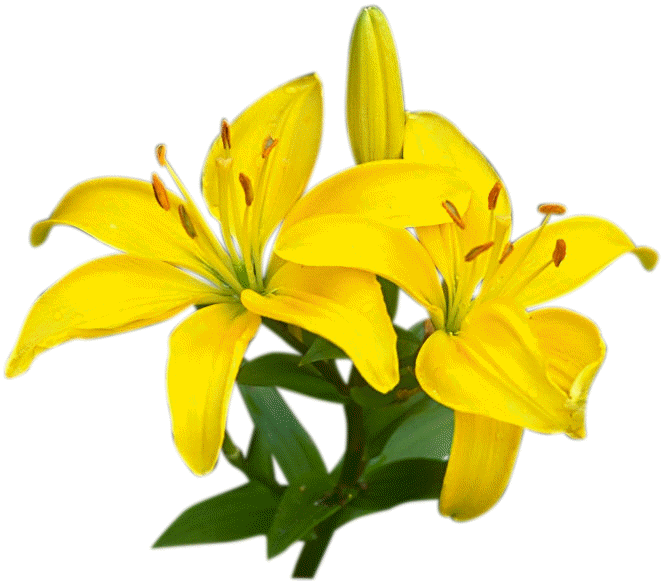 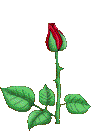 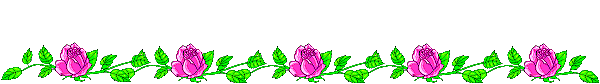 Bài 8: SỰ ĐA DẠNG VÀ CÁC THỂ CƠ BẢN CỦA CHẤT. 
TÍNH CHẤT CỦA CHẤT.
1. SỰ ĐA DẠNG CỦA CHẤT:
Quan sát được những vật thể nào trong hình 8.1? Vật thể nào có sẵn trong tự nhiên (vật thể tự nhiên)? Vật thể nào do con người tạo ra (vật thể nhân tạo)?
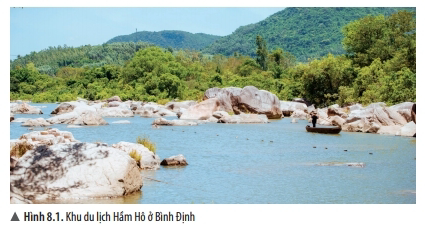 Vật thể tự nhiên: Đá, nước, đất, cây, không khí, con người, …
Vật thể nhân tạo: thuyền, lưới
Bài 8: SỰ ĐA DẠNG VÀ CÁC THỂ CƠ BẢN CỦA CHẤT. 
TÍNH CHẤT CỦA CHẤT.
1. SỰ ĐA DẠNG CỦA CHẤT:
Kể tên một số vật thể và cho biết chất tạo nên vật thể đó?
Trong không khí có oxygen và nitrogen; Muối ăn có thành phần chính là Sodium chcloride…
Nêu sự giống nhau và khác nhau giữa vật thể tự nhiên và vật thể nhân tạo
Giống: đều được hình thành từ các chất.
 Khác:
	+ Vật thể tự nhiên: có sẵn trong tự nhiên.
	+ Vật thể nhân tạo: do con người tạo ra.
Kể tên một số vật sống và vật không sống mà em biết?
Vật sống: con người, cây, cỏ, gà, lợn…
 Vật không sống: bàn ghế, quần áo, sách vở…
Bài 8: SỰ ĐA DẠNG VÀ CÁC THỂ CƠ BẢN CỦA CHẤT. 
TÍNH CHẤT CỦA CHẤT.
1. SỰ ĐA DẠNG CỦA CHẤT:
Vật thể tự nhiên là những vật thể có sẵn trong tự nhiên.
Vật thể nhân tạo là những vật thể do con người tạo ra để phục vụ cuộc sống.
Vật hữu sinh (vật sống) là vật thể có các đặc trưng sống.
Vật vô sinh (vật không sống) là vật thể không có các đặc trưng sống.
2. CÁC THỂ CƠ BẢN CỦA CHẤT:
Bài 8: SỰ ĐA DẠNG VÀ CÁC THỂ CƠ BẢN CỦA CHẤT. 
TÍNH CHẤT CỦA CHẤT.
1. SỰ ĐA DẠNG CỦA CHẤT:
Vật thể tự nhiên là những vật thể có sẵn trong tự nhiên.
Vật thể nhân tạo là những vật thể do con người tạo ra để phục vụ cuộc sống.
Vật hữu sinh (vật sống) là vật thể có các đặc trưng sống.
Vật vô sinh (vật không sống) là vật thể không có các đặc trưng sống.
2. CÁC THỂ CƠ BẢN CỦA CHẤT:
Quan sát hình 8.2 và điền thông tin theo mẫu bảng 8.1
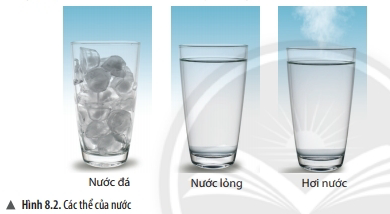 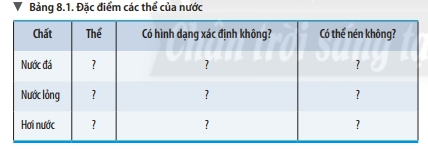 Bài 8: SỰ ĐA DẠNG VÀ CÁC THỂ CƠ BẢN CỦA CHẤT. 
TÍNH CHẤT CỦA CHẤT.
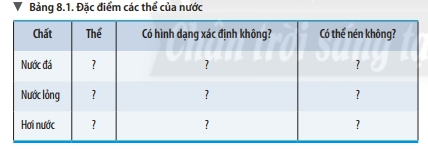 Rất khó
Rắn
Có
Không
Khó
Lỏng
Không
Khí
Dễ
Bài 8: SỰ ĐA DẠNG VÀ CÁC THỂ CƠ BẢN CỦA CHẤT. 
TÍNH CHẤT CỦA CHẤT.
Quan sát hình 8.3, hãy nhận xét đặc điểm về thể rắn, thể lỏng, thể khí của chất?
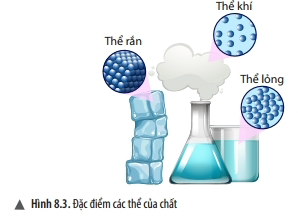 Bài 8: SỰ ĐA DẠNG VÀ CÁC THỂ CƠ BẢN CỦA CHẤT. 
TÍNH CHẤT CỦA CHẤT.
1. SỰ ĐA DẠNG CỦA CHẤT:
Vật thể tự nhiên là những vật thể có sẵn trong tự nhiên.
Vật thể nhân tạo là những vật thể do con người tạo ra để phục vụ cuộc sống.
Vật hữu sinh (vật sống) là vật thể có các đặc trưng sống.
Vật vô sinh (vật không sống) là vật thể không có các đặc trưng sống.
2. CÁC THỂ CƠ BẢN CỦA CHẤT:
	Đặc điểm cơ bản ba thể của chất:
 Ở thể rắn: Các hạt liên kết chặt chẽ, có hình dạng và thể tích xác định, rất khó bị nén.
 Ở thể lỏng: Các hạt liên kết không chặt chẽ, có hình dạng không xác định, có thể tích xác định,  khó bị nén.
 Ở thể khí: Các hạt chuyển động tự do, có hình dạng và thể tích không xác định, dễ bị nén.
3. TÍNH CHẤT CỦA CHẤT:
Bài 8: SỰ ĐA DẠNG VÀ CÁC THỂ CƠ BẢN CỦA CHẤT. 
TÍNH CHẤT CỦA CHẤT.
1. SỰ ĐA DẠNG CỦA CHẤT:
2. CÁC THỂ CƠ BẢN CỦA CHẤT:
	Đặc điểm cơ bản ba thể của chất:
 Ở thể rắn: Các hạt liên kết chặt chẽ, có hình dạng và thể tích xác định, rất khó bị nén.
 Ở thể lỏng: Các hạt liên kết không chặt chẽ, có hình dạng không xác định, có thể tích xác định,  khó bị nén.
 Ở thể khí: Các hạt chuyển động tự do, có hình dạng và thể tích không xác định, dễ bị nén.
3. TÍNH CHẤT CỦA CHẤT:
Hãy nhận xét về thể và màu sắc của than đá, dầu ăn, hơi nước trong các hình 8.4, 8.5 và 8.6
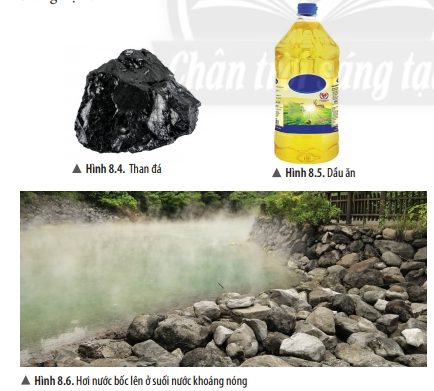 Bài 8: SỰ ĐA DẠNG VÀ CÁC THỂ CƠ BẢN CỦA CHẤT. 
TÍNH CHẤT CỦA CHẤT.
Hãy nhận xét về thể và màu sắc của than đá, dầu ăn, hơi nước trong các hình 8.4, 8.5 và 8.6
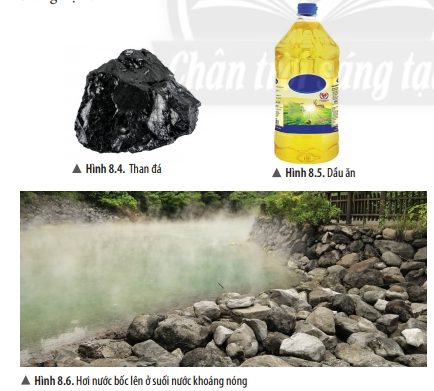 Than đá: thể rắn, màu đen.
Dầu ăn: thể lỏng, màu vàng
Hơi nước: thể khí, không màu
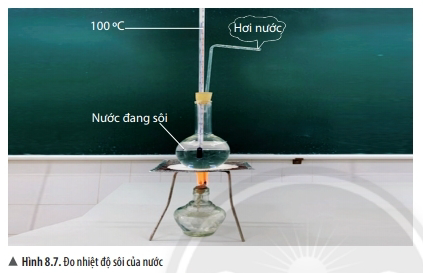 Một số học sinh thực hiện thí nghiệm 1 (hình 8.7) và ghi kết quả sự thay đổi nhiệt độ trên nhiệt kế sau mỗi phút như bảng 8.2. Trong suốt thời gian nước sôi, nhiệt độ của nước có thay đổi không?
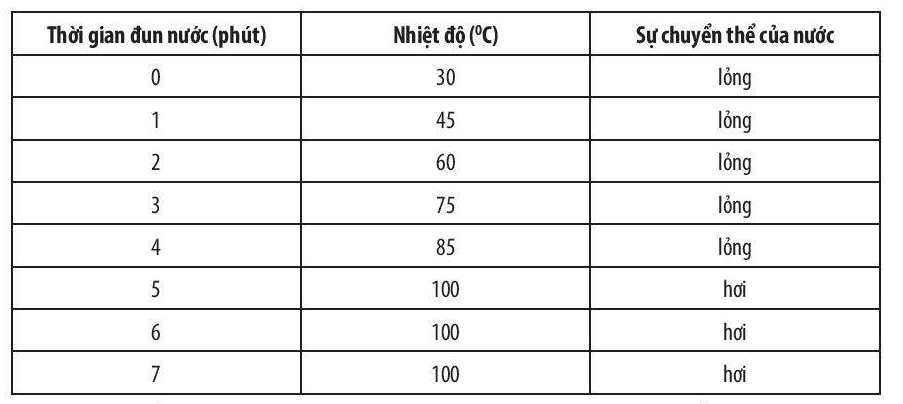 Trong suốt thời gian nước sôi, nhiệt độ của nước không thay đổi
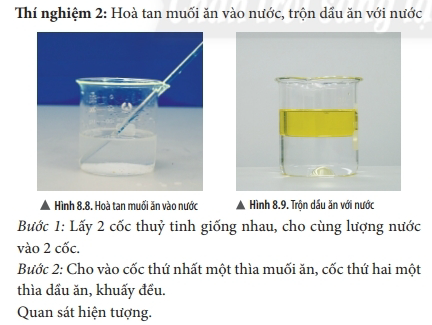 Từ thí nghiệm 2 em có nhận xét gì về khả năng tan của muối ăn và dầu ăn trong nước.
Muối ăn tan trong nước, dầu ăn không tan trong nước
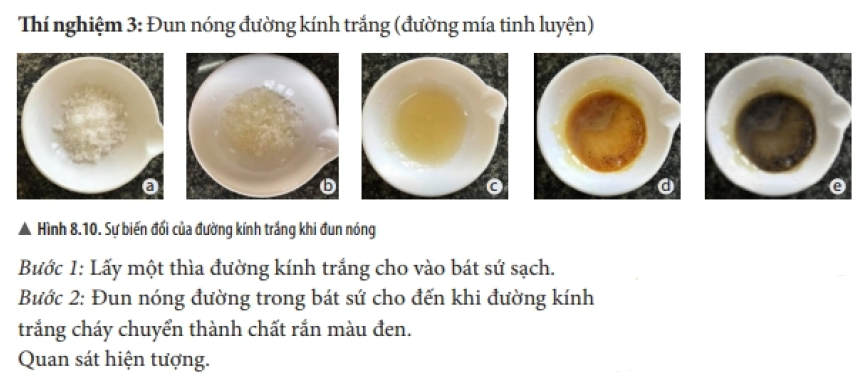 Khi tiến hành thí nghiệm 3, em thấy có những quá trình nào đã xảy ra? Hãy lấy ví dụ trong thực tế cho quá trình này.
Đường chuyển từ thể rắn sang lỏng.
 Đường màu trắng bị cháy chuyển dần từ màu trắng sang nâu, cuối cùng cháy hết có màu đen và mùi khét.
Trong thực tế: Thắng đường tạo màu nâu để nấu các món ăn hoặc làm bánh.
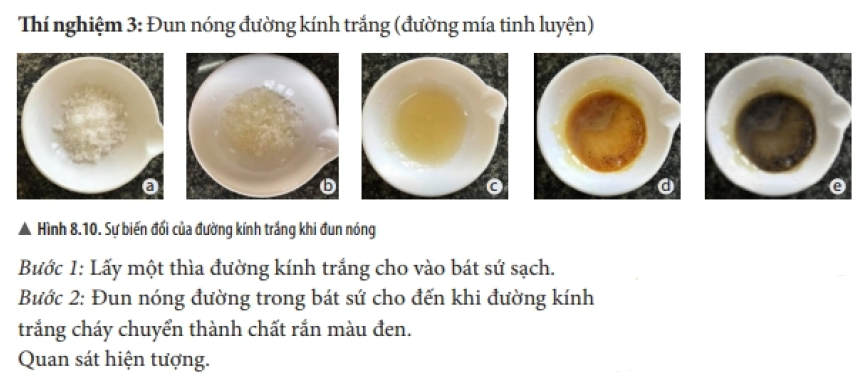 Em hãy cho biết trong các quá trình xảy ra ở thí nghiệm 3 có tạo thành chất mới không
Đường nóng chảy chuyển từ thể rắn sang lỏng: không tạo thành chất mới.
 Đường bị cháy chuyển dần từ màu trắng sang nâu, cuối cùng cháy hết có màu đen và mùi khét: có tạo thành chất mới, đường cháy biến đổi thành chất khác.
Bài 8: SỰ ĐA DẠNG VÀ CÁC THỂ CƠ BẢN CỦA CHẤT. 
TÍNH CHẤT CỦA CHẤT.
1. SỰ ĐA DẠNG CỦA CHẤT:
2. CÁC THỂ CƠ BẢN CỦA CHẤT:
3. TÍNH CHẤT CỦA CHẤT:
Tính chất vật lí: không có sự tạo thành chất mới, bao gồm:
	+ Thể: rắn, lỏng, khí.
	+ Màu sắc, mùi, vị, hình dạng, kích thước, khối lượng riêng.
	+ Tính tan trong nước hoặc chất lỏng khác.
	+ Tính nóng chảy, sôi của một chất.
	+ Tính dẫn nhiệt, dẫn điện
Tính chất hóa học: có sự tạo thành chất mới như:
	+ Chất bị phân hủy
	+ Chất bị đốt cháy.
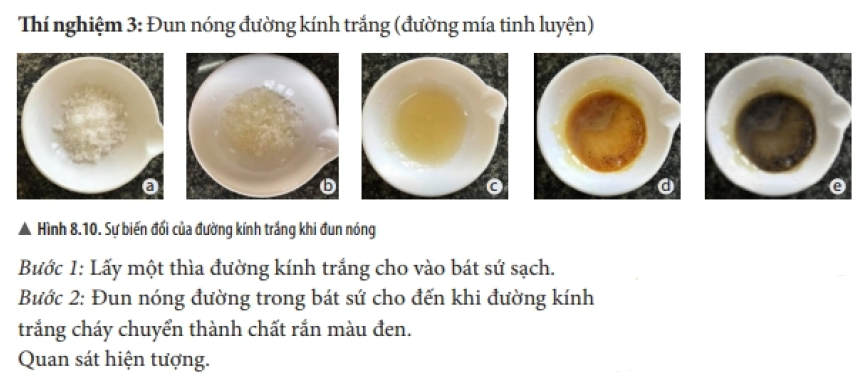 Trong thí nghiệm 3, hãy chỉ ra quá trình nào thể hiện tính chất vật lí, tính chất hóa học của đường.
Đường chuyển từ thể rắn sang lỏng: Tính chất vật lí.
 Đường cháy chuyển dần từ màu trắng sang nâu, cuối cùng cháy hết có màu đen: Tính chất hóa học.
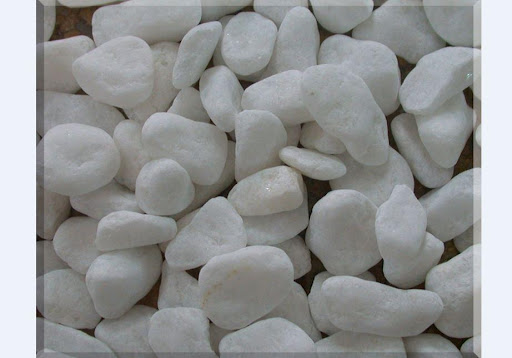 Ví dụ về Rượu:
Tính chất vật lí: Chất lỏng, không màu, mùi thơm, tan được trong nước…
Tính chất hóa học: rượu bị cháy biến đổi thành chất khác.
Hãy nêu một số tính chất vật lí, tính chất hóa học của một chất mà em biết.
Tính chất của đá vôi:
+ Tính chất vật lí: thể rắn, cứng, màu trắng, bị mài mòn
+ Tính chất hóa học:  Khi nung ở nhiệt độ cao sẽ tạo thành vôi sống và khí carbon dioxide thoát ra
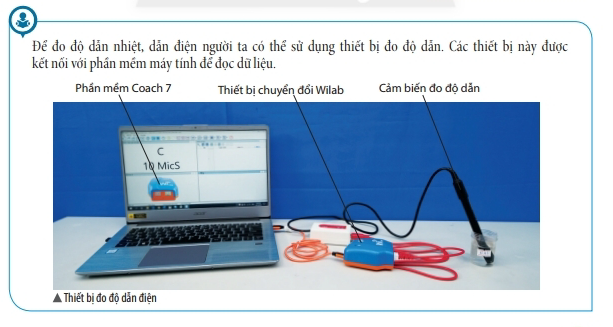 Bài 8: SỰ ĐA DẠNG VÀ CÁC THỂ CƠ BẢN CỦA CHẤT. 
TÍNH CHẤT CỦA CHẤT.
1. SỰ ĐA DẠNG CỦA CHẤT:
2. CÁC THỂ CƠ BẢN CỦA CHẤT:
3. TÍNH CHẤT CỦA CHẤT:
Tính chất vật lí: không có sự tạo thành chất mới, bao gồm:
	+ Thể: rắn, lỏng, khí.
	+ Màu sắc, mùi, vị, hình dạng, kích thước, khối lượng riêng.
	+ Tính tan trong nước hoặc chất lỏng khác.
	+ Tính nóng chảy, sôi của một chất.
	+ Tính dẫn nhiệt, dẫn điện
Tính chất hóa học: có sự tạo thành chất mới như:
	+ Chất bị phân hủy
	+ Chất bị đốt cháy.
- Để nhận biết được tính chất của chất hoặc vật thể cần phải quan sát, đo lường và làm thí nghiệm.
4. SỰ CHUYỂN THỂ CỦA CHẤT:
Bài 8: SỰ ĐA DẠNG VÀ CÁC THỂ CƠ BẢN CỦA CHẤT. 
TÍNH CHẤT CỦA CHẤT.
1. SỰ ĐA DẠNG CỦA CHẤT:
2. CÁC THỂ CƠ BẢN CỦA CHẤT:
3. TÍNH CHẤT CỦA CHẤT:
4. SỰ CHUYỂN THỂ CỦA CHẤT:
- Sự nóng chảy là quá trình chuyển từ thể rắn sang thể lỏng của chất.
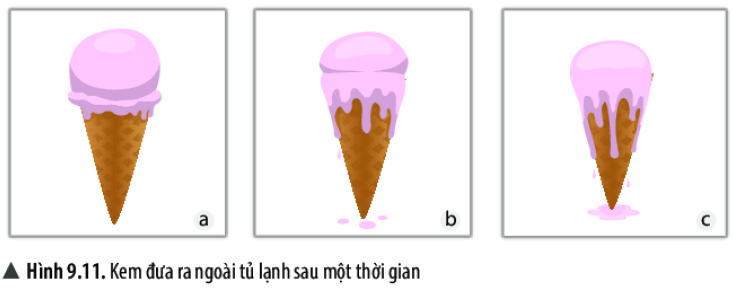  Tại sao kem lại tan chảy khi đưa ra ngoài tủ lạnh?
Nhiệt độ ngoài môi trường cao hơn nhiệt độ trong tủ lạnh làm cho kem chuyển từ thể rắn sang thể lỏng.
 Sự nóng chảy.
Bài 8: SỰ ĐA DẠNG VÀ CÁC THỂ CƠ BẢN CỦA CHẤT. 
TÍNH CHẤT CỦA CHẤT.
4. SỰ CHUYỂN THỂ CỦA CHẤT:
Khi nước được đưa vào ngăn làm đá của tủ lạnh, nước chuyển thành nước đá.
 Sự đông đặc.
- Sự nóng chảy là quá trình chuyển từ thể rắn sang thể lỏng của chất.
 Hãy cho biết đã có những quá trình chuyển thể nào xảy ra khi đun nóng một miếng nến (paraffin) sau đó để nguội.
- Sự đông đặc là quá trình chuyển từ thể lỏng sang thể rắn của chất.
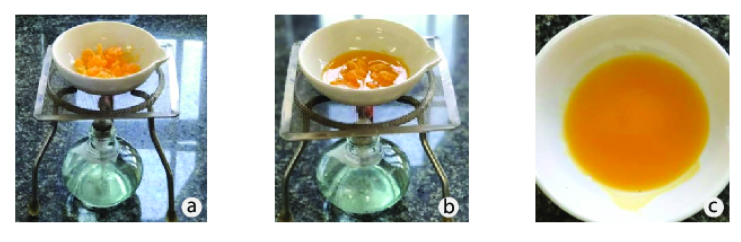 Bài 8: SỰ ĐA DẠNG VÀ CÁC THỂ CƠ BẢN CỦA CHẤT. 
TÍNH CHẤT CỦA CHẤT.
Tại sao cửa kính trong nhà tắm bị đọng nước sau khi ta tắm bằng nước ấm?
4. SỰ CHUYỂN THỂ CỦA CHẤT:
- Sự nóng chảy là quá trình chuyển từ thể rắn sang thể lỏng của chất.
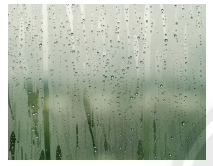 - Sự đông đặc là quá trình chuyển từ thể lỏng sang thể rắn của chất.
- Sự ngưng tụ là quá trình chuyển từ thể hơi sang thể lỏng của chất.
Nhiệt độ của cửa kính thấp hơn nhiệt độ không khí trong phòng tắm nên hơi nước ngưng tụ ở bề mặt kính, làm kính bị mờ
Bài 8: SỰ ĐA DẠNG VÀ CÁC THỂ CƠ BẢN CỦA CHẤT. 
TÍNH CHẤT CỦA CHẤT.
4. SỰ CHUYỂN THỂ CỦA CHẤT:
Quan sát hiện tượng sau và nhận xét về sự chuyển thể của chất?
- Sự nóng chảy là quá trình chuyển từ thể rắn sang thể lỏng của chất.
- Sự đông đặc là quá trình chuyển từ thể lỏng sang thể rắn của chất.
- Sự ngưng tụ là quá trình chuyển từ thể hơi sang thể lỏng của chất.
- Sự bay hơi là quá trình chuyển từ thể lỏng sang thể hơi (khí) của chất.
Bài 8: SỰ ĐA DẠNG VÀ CÁC THỂ CƠ BẢN CỦA CHẤT. 
TÍNH CHẤT CỦA CHẤT.
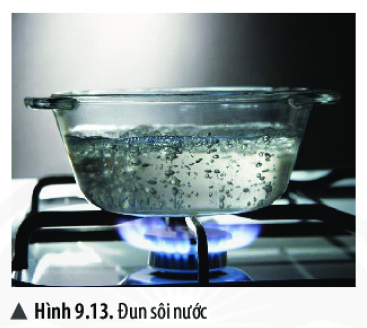  Khi đun sôi nước, em quan sát thấy có hiện tượng gì trong nồi thủy tinh?
Hơi nước bay lên, có nhiều bong bóng trong lòng nước và trên mặt thoáng của nước.
 Sự sôi.
Bài 8: SỰ ĐA DẠNG VÀ CÁC THỂ CƠ BẢN CỦA CHẤT. 
TÍNH CHẤT CỦA CHẤT.
4. SỰ CHUYỂN THỂ CỦA CHẤT:
- Sự nóng chảy là quá trình chuyển từ thể rắn sang thể lỏng của chất.
- Sự đông đặc là quá trình chuyển từ thể lỏng sang thể rắn của chất.
- Sự ngưng tụ là quá trình chuyển từ thể hơi sang thể lỏng của chất.
- Sự bay hơi là quá trình chuyển từ thể lỏng sang thể hơi (khí) của chất.
- Sự sôi là quá trình bay hơi xảy ra trong lòng và cả trên mặt thoáng chất lỏng. Sự sôi là trường hợp đặc biệt của sự bay hơi.
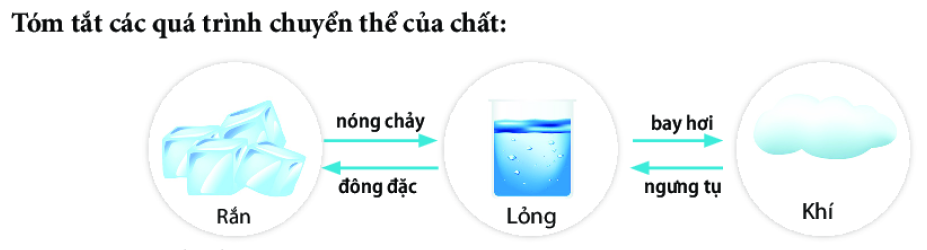 Bài 8: SỰ ĐA DẠNG VÀ CÁC THỂ CƠ BẢN CỦA CHẤT. 
TÍNH CHẤT CỦA CHẤT.
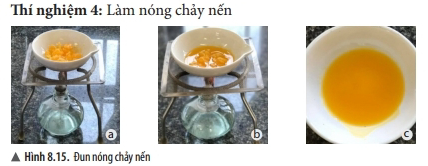 Em hãy quan sát thí nghiệm 4,5 và cho biết có những quá trình chuyển thể nào đã xảy ra?
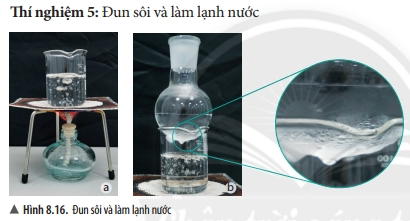 Bài 8: SỰ ĐA DẠNG VÀ CÁC THỂ CƠ BẢN CỦA CHẤT. 
TÍNH CHẤT CỦA CHẤT.
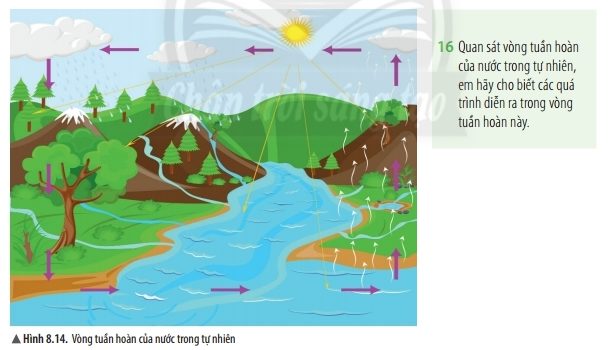 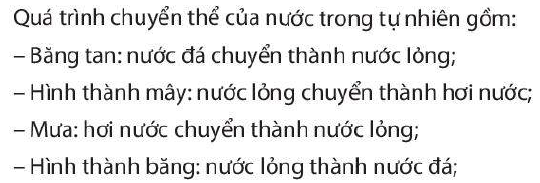 → Sự nóng chảy
→ Sự bay hơi
→ Sự ngưng tụ
→ Sự đông đặc
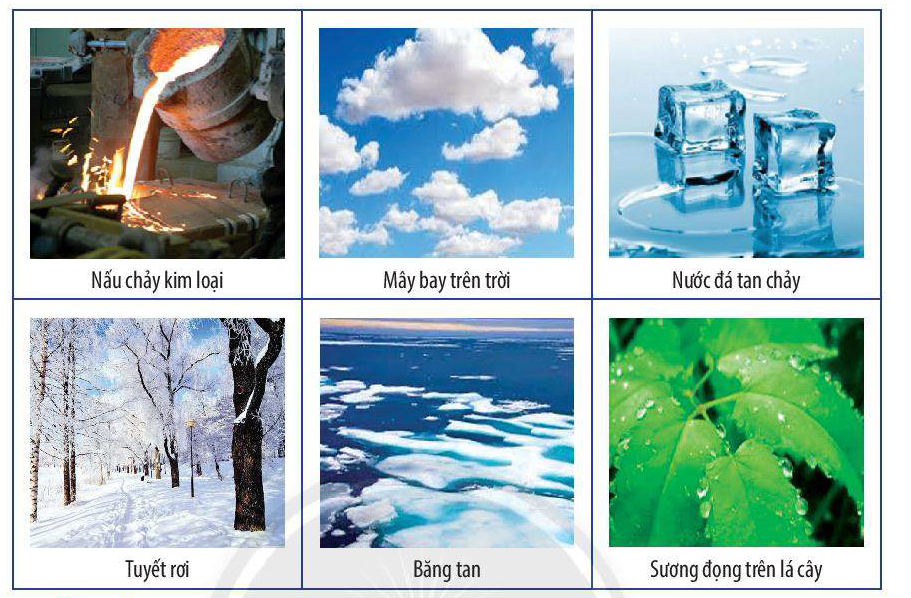 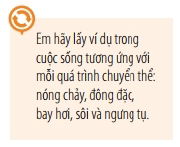 Bài 8: SỰ ĐA DẠNG VÀ CÁC THỂ CƠ BẢN CỦA CHẤT. 
TÍNH CHẤT CỦA CHẤT.
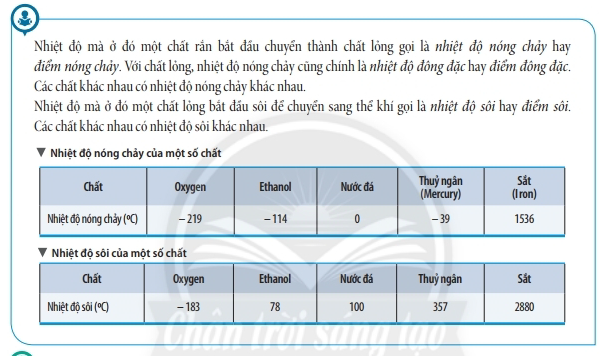 Bài 8: SỰ ĐA DẠNG VÀ CÁC THỂ CƠ BẢN CỦA CHẤT. 
TÍNH CHẤT CỦA CHẤT.
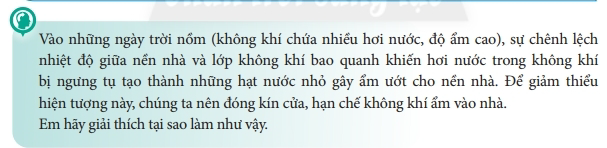 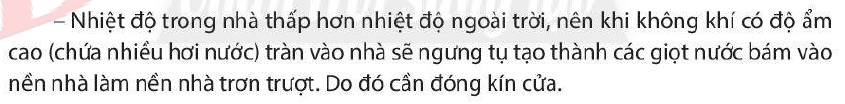